Raising HDL With Drugs – Does it Work?
Ronald M. Krauss, MD
Children’s Hospital Oakland Research Institute
UC Berkeley and UCSF
*Data represent men aged 50 – 70 from the Framingham Heart Study
Coronary Heart Disease (CHD) Risk: HDL Cholesterol vs. LDL Cholesterol as Predictors*
Relative risk of CHD after 4 years
25
45
65
HDL cholesterol (mg/dl)
85
LDL cholesterol (mg/dl)
Adapted from Castelli WP Can J Cardiol 1988;4(SupplA):5A-10A
[Speaker Notes: It is well established that LDL cholesterol and HDL cholesterol are independent risk factors for cardiovascular disease.]
Statin Therapy Does Not Eliminate Cardiovascular Disease (CVD) Risk Associated With Low HDL Cholesterol
High HDL cholesterol + statin
Low HDL cholesterol + statin
CVD event rate (%)
CARE: Cholesterol And Recurrent Events
HPS: Heart Protection StudyLIPID: Long-Term Intervention with Pravastatin in Ischaemic Disease
Adapted from HPS Collaborative Group Lancet 2002; 360: 7-22and Sacks FM et al. Circulation 2000; 102: 1893-900
[Speaker Notes: In analyses of effects of simvastatin therapy for high-risk primary prevention of cardiovascular disease (CVD) in the Heart Protection Study (HPS) trial, CVD events were related to baseline HDL cholesterol. Shown are the event rates for the highest and lowest HDL tertiles  [≥42.5 mg/dl (1.10 mmol/l) and <34.7 mg/dl (0.90 mmol/l), respectively].

In pooled analyses of effects of pravastatin therapy for secondary CVD prevention in the Cholesterol And Recurrent Events (CARE) and Long-term Intervention with Pravastatin in Ischaemic Disease (LIPID) trials, CVD event rates were significantly inversely related to baseline HDL cholesterol in the statin-treated group. Shown are the event rates in the statin-treated group for the highest and lowest HDL cholesterol quintiles [>44 mg/dl (1.14 mmol/l) and <30 mg/dl (0.78 mmol/l), respectively].]
On-Treatment HDL Cholesterol and LDL Cholesterol vs. Cardiovascular Events: Treating to New Targets (TNT) Study
On treatmentHDL cholesterol (mg/dl)
<40
>40-50
%
>50-60
>60
Mean LDL cholesterol 99 mg/dl (2.56 mmol/l)
Mean LDL cholesterol 73 mg/dl (1.89 mmol/l)
Adapted from Barter P et al. J Am Coll Cardiol 2006; 47: 298A (abstract 914-203)
[Speaker Notes: In the TNT trial on primary prevention of cardiovascular disease (CVD) with atorvastatin 10 mg/day vs. 80 mg/day, CVD event rates were significantly inversely related to on-treatment HDL cholesterol levels, although this relationship was blunted at the higher statin dose in conjunction with lower event rates.]
Pleiotropic Anti-Atherogenic Properties of HDL
Cholesterol efflux and reverse cholesterol transport
Anti-oxidant and anti-inflammatory effects
Anti-apoptotic properties
Vasodilation (increased eNOS activity)
HDL proteomics: anti-thrombotic, complement activation
eNOS: endothelial nitric oxide synthase
[Speaker Notes: Although the primary mechanism for the cardiovascular disease benefit attributed to HDL is felt to be promotion of cholesterol efflux from macrophages, a number of other potentially protective properties of HDL have been invoked.]
Role of HDL in Reverse Cholesterol Transport
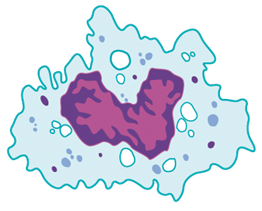 Macrophage
Other peripheral cells
PL, FC
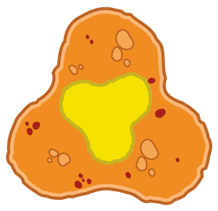 Cholesterol synthesis
FC, CE
PL
FC
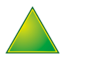 VLDL/LDL
CETP
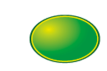 HDL
PL
CE
FC
LCAT
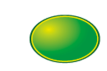 CE
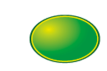 PLTP
Liver
HDL
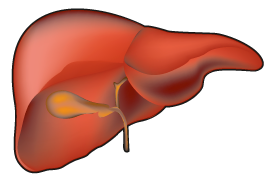 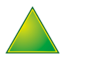 Apolipoprotein AI
         LDL receptor
        ABCA1: ATP-binding cassette transporter A1
        CE: cholesteryl ester
        CETP: cholesteryl ester transfer protein
        FC: free cholesterol
        LCAT: lecithin-cholesterol acyltransferase
        PC: phosphatidylcholine
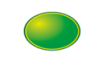 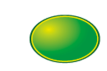 CE
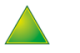 CE, FC
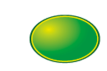 FC
FC, PC
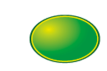 PL: phospholipids
  PLTP: phospholipid transfer protein
  SR-B1: scavenger receptor B1
Adapted from Tall AR et al. J Clin Invest 2001; 108: 1273-5
[Speaker Notes: Reverse cholesterol transport is initiated by efflux of cholesterol from cells such as macrophages on to HDL particles. Following esterification of the cholesterol by LCAT, HDL cholesteryl ester can be returned to the liver for recycling, oxidation, or excretion into bile. Hepatic uptake can be mediated directly by the SR-B1 receptor, or indirectly via the LDL receptor following CETP-mediated transfer of cholesteryl ester from HDL to VLDL or LDL particles. This latter process can also result in cholesterol uptake by peripheral cells.]
Role of ABCA1 and ABCG1 in Macrophage Cholesterol Efflux
Apolipoprotein AI
         ABCA1: ATP-binding cassette transporter A1
         ABCG1: ATP-binding cassette transporter G1
CE: cholesteryl ester
FC: free cholesterol
LCAT: lecithin-cholesterol acyltransferase
LXR/RXR: liver X receptor / retinoid X receptor
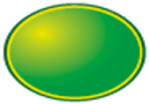 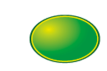 FC
CE
LCAT
Macrophage
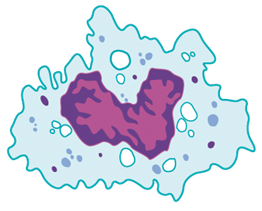 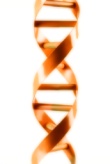 LXR/RXR
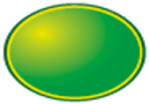 LCAT
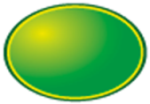 CE
Oxysterols
FC
FC
Nascent HDL
Scavenger 
receptors
Mature HDL
Modified lipoproteins
[Speaker Notes: Cholesterol efflux from macrophages is mediated by two major transporters:  ABCA1 transfers cholesterol to nascent HDL, while ABCG1 transfers cholesterol to mature HDL particles. Synthesis of these transporters is regulated by LXR/RXR transcription factors, which in turn are activated by oxysterols derived from intracellular free cholesterol that accumulates as a result of uptake of modified LDL by scavenger receptors.]
HDL Therapy
Liver
ABCA1: ATP-binding cassette transporter A ABCG1: ATP-binding cassette transporter G1
ABCG4: ATP-binding cassette transporter G4
Apo AI: apolipoprotein AI
CETP: cholesteryl ester transfer protein
LUVs: large unilamellar phopholipid vesicles
LXR: liver X receptor
PPAR-g: peroxisome proliferator activated 
               receptor-g
RXR: retinoid X receptor
RARg : retinoid acid receptor-g
SR-B1: scavenger receptor B1
Bile
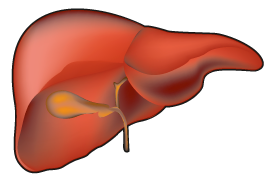 LDL
VLDL
CETP
Niacin decreases HDL catabolism by unknown mechanism
HDL2
Apo AI synthesis increased by fibrates
Apo AI 
synthesis
CETP inhibitors
Infusion of 
apo AI/ phospholipid 
complexes, LUVs
Infusion of apo AI
Apo AI
Cholesterol
HDL3
preβHDL
Cholesterol phospholipids
Upregulation of ABCA1 by LXR-agonists, apo AI, RARg/RXR
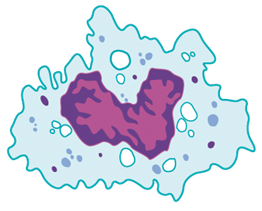 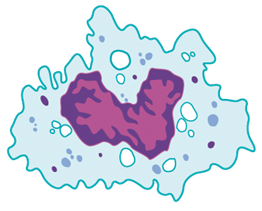 Upregulation of ABCG1/ABCG4 by LXR-agonists, PPAR-g agonists
Macrophage
Macrophage
Adapted from Linsel-Nitschke P and Tall AR. Nat Rev Drug Discov 2005; 4: 193-205
Reprinted by permission from Macmillan Publishers Ltd: Nature Reviews Drug 
Discovery, Copyright © 2005
[Speaker Notes: A number of therapeutic interventions may be used to increase plasma HDL levels, ranging from increased production or infusion of apolipoprotein AI to decreased HDL catabolism and interference with cholesterol transfer to apolipoprotein B-containing lipoproteins.]
Atherogenic Dyslipidemia in Obesity, Insulin Resistance, and Metabolic Syndrome
High triglyceride (TG) levels
TG-rich remnant lipoproteins (VLDL)

Commonly, absolute levels of LDL cholesterol are not significantly increased,            number of LDL particles
Predominantly small, dense LDL particles

Low levels of HDL cholesterol
Adapted from Haffner SM Diabetes Care 2003; 26: S83-6 
and Garvey WT et al. Diabetes 2003; 52: 453-62
[Speaker Notes: Dyslipidemia in patients with diabetes is characterized by high triglyceride levels, an increased number of small, dense LDL particles, and low levels of HDL cholesterol. Overall LDL cholesterol may also be elevated. High triglyceride levels manifest as high triglyceride-rich remnant lipoproteins (VLDL) and alter the metabolism of LDL and HDL particles. Because a mixed dyslipidemic profile increases the risk of developing cardiovascular disease, it is also referred to as the atherogenic lipid triad or atherogenic dyslipidemia. Atherogenic dyslipidemia increases the risk of cardiovascular disease.]
Metabolic Basis for Atherogenic Dyslipidemia: Concordant Increase in VLDL, Small LDL and Reduction of HDL
LPL
LPL/HL
LDL
VLDL
Remnants
Smaller
LDL
TG
HL
Cholesterol
TG
CETP
TG
Smaller
HDL
Apo AI
HDL
Renal
clearance
Apo AI: apolipoprotein AI
CETP: cholesteryl ester transfer protein
HL: hepatic lipase
LPL: lipoprotein lipase
TG: triglycerides
[Speaker Notes: Atherogenic dyslipidemia arises from disordered metabolism of VLDL which leads to concordant enrichment of LDL and HDL particles with triglycerides through the action of cholesteryl ester transfer protein. Subsequent triglyceride hydrolysis in these particles by hepatic lipase leads to smaller, denser LDL and HDL, and depletion of apolipoprotein AI from HDL. A portion of this apolipoprotein AI undergoes renal clearance, resulting in lower plasma apolipoprotein AI concentrations.]
Relation of HDL Cholesterol to Aortic Atherosclerosis in Apo E-Deficient Mice Transgenic for Human Apo AI (Model for Increased Apo AI Transport)
r=0.88, p<0.0001
750000
Apo AI expression

 None
Low
 High
500000
Mean lesion area (µm2)
250000
0
0
50
100
150
HDL cholesterol (mg/dl)
Apo: apolipoprotein
Adapted from Plump AS et al. Proc Natl Acad Sci USA 1994; 27: 9607-11 Copyright © 1994 National Academy of Sciences, U.S.A.
[Speaker Notes: A direct atheroprotective role of apolipoprotein (apo) AI has been demonstrated in several animal models in which administration of apo AI or overexpression of the apo AI gene has resulted in reduced atherosclerosis extent. Shown here are results from a series of apo AI transgenic mice in which the extent of apo AI expression, and the resultant HDL cholesterol levels, are related to aortic atherosclerosis in a manner that mirrors the relationship of HDL cholesterol to cardiovascular disease risk in humans.]
Current Options for Pharmacologic Management of Patients With Low HDL Cholesterol
Statin ± cholesterol absorption inhibitor  
  Niacin
  Fibrate
  Thiazolidinedione (type 2 diabetes)

 Combination therapy (statin + niacin/fibrate)
[Speaker Notes: Although a number of drugs used to manage dyslipidemia can raise HDL cholesterol to varying degrees, there is increasing interest in the use of these drugs in combination with statins, which are the first line treatment for cardiovascular disease risk reduction in most patients.]
Niacin Extended-Release + Statins: Extended-Release Lovastatin/Niacin
Lovastatin 40 mg, week 28
Lovastatin/niacin 40 mg/2,000 mg, week 28
*
Change from baseline (%)
*
*
LDL cholesterol
HDL cholesterol
Triglycerides
*p<0.05 vs. lovastatin 40 mg
Adapted from Hunninghake DB et al. Clin Cardiol 2003; 26: 112-8
[Speaker Notes: The efficacy of combination therapy with lovastatin and niacin was evaluated in patients with multiple lipid disorders. Participants had either elevated LDL cholesterol or elevated LDL cholesterol and triglycerides and were administered increasing doses of either lovastatin monotherapy or lovastatin/niacin. At 28 weeks, treatment with 40 mg lovastatin and 2,000 mg niacin led to a significant reduction in LDL cholesterol of 42% compared with 32% with lovastatin monotherapy. Additionally, combination therapy resulted in more efficacious HDL cholesterol elevation than lovastatin monotherapy at 28 weeks (30% vs. 6%). Combination therapy resulted in more efficacious triglyceride lowering than lovastatin monotherapy at 28 weeks (43% vs. 20%). In this study, 19% of patients randomized to lovastatin/niacin extended-release withdrew from the study due to adverse events compared with 10% of patients randomized to lovastatin (p=0.06).]
SAFARI: Combination Therapy in Patients With Combined Hyperlipidemia
*
Simvastatin 20 mg
Simvastatin 20 mg + Fenofibrate 160 mg
*
*
*
n=618
*p<0.001 vs. simvastatin
Reprinted from The American Journal of Cardiology, Vol 95, Grundy SM et al. Effectiveness and tolerability of simvastatin plus fenofibrate for combined hyperlipidemia (the SAFARI trial), 462-8, Copyright © 2005, with permission from Elsevier
[Speaker Notes: Results from the recent SAFARI trial demonstrate that combination therapy with simvastatin plus fenofibrate was significantly more effective than simvastatin monotherapy at correcting the levels of all the major lipids: triglycerides, VLDL cholesterol, LDL cholesterol, and HDL cholesterol. In this trial, 618 patients with combined hyperlipidemia were enrolled in a randomized, double-blind, active-controlled, 18-week efficacy and tolerability study comparing simvastatin (20 mg/day) with simvastatin (20 mg/day) plus fenofibrate (160 mg/day). The combination therapy was more effective than statin monotherapy and was well tolerated. Note that the ~5% reduction seen in LDL cholesterol with combination therapy is approximately equivalent to that typically seen with increasing simvastatin to 40 mg/day.]
Gemfibrozil, Niacin, and Cholestyramine in Men With Low HDL Cholesterol and Coronary Heart Disease
Drug treatment + lifestyle modification
Lifestyle modification only
Change from baseline (%)
*
*
*
LDL cholesterol
HDL cholesterol
Triglycerides
*p<0.001 vs. lifestyle only
Adapted from Whitney EJ et al. Ann Intern Med 2005; 142: 95-104
[Speaker Notes: Although not widely tested, combinations of gemfibrozil and niacin, which both have HDL-raising effects, may be an option for some patients. As shown in this study, this drug combination can be effective when used with cholestyramine, a bile acid binding resin that can offer an alternative to statins for LDL lowering in such patients.]
Cardiovascular Disease Outcomes in Trials of HDL-Raising Drug Therapies
Niacin Therapy: Angiographic and Outcomes Trials
TG: triglycerides
[Speaker Notes: A number of trials over several decades have found that niacin, when used either as monotherapy or in combination with other drugs can reduce progression of coronary artery atherosclerosis as assessed by angiography and/or clinical cardiovascular events.]
Analysis of the HDL-Atherosclerosis Treatment Study (HATS): Angiographic and Clinical Endpoints After 3 Years – Simvastatin + Niacin vs. Placebo
Placebo
Simvastatin + Niacin
3.9
23.7
25
89% reduction
4.0
3.5
20
3.0
2.5
15
Composite event rate (%)
Mean change in stenosis (%)
2.0
10
1.5
1.0
‡
5
*
2.6
0.5
0
0
-0.4
-0.5
Nine proximal lesions
Coronary death, myocardial infarction, stroke or revascularization
*p<0.001 vs. placebo
‡p=0.04 vs. placebo
Adapted from Brown BG et al. N Engl J Med 2001; 345: 1583-92
[Speaker Notes: The HDL-Atherosclerosis Treatment Study (HATS) was a 3-year double-blind, placebo-controlled, National Heart, Lung and Blood Institute sponsored study that, in part, evaluated niacin therapy of HDL cholesterol management in patients also on an LDL cholesterol–lowering statin regimen.
The study included 160 patients with coronary artery disease (CAD) who had low HDL cholesterol and normal LDL cholesterol levels. Patients were randomly assigned to 1 of 4 regimens – statin (S; simvastatin) and niacin (N), S and N plus antioxidant vitamins (AV), antioxidants, or placebo. For the purpose of this graph, we will be discussing the effects of N on HDL cholesterol parameters. 
Niacin was started at 250 mg twice daily and increased linearly to 1,000 mg twice daily at 4 weeks; the mean dose was 2.4 g/day. Antioxidants (total daily doses: 800 IU vitamin E, 1,000 mg vitamin C, 25 mg ß-carotene, and 10 µg selenium) were given twice daily. 
The primary outcomes were angiographic evidence of a change in coronary stenosis and the occurrence of a first cardiovascular event (death, myocardial infarction, stroke, or revascularization). 
Patients receiving N had a significant increase in HDL cholesterol of 26%. The addition of AV blunted the magnitude of this increase in HDL cholesterol. 
For the angiographic primary endpoint – the change in severity of the most severe stenosis in 9 proximal coronary segments – a slight regression was observed with the addition of N (-0.4%) and progression was slowed with N and AV (+0.7%) treatment when compared to placebo (+3.9% mean change in stenosis). 
The composite clinical endpoint of death from coronary causes, confirmed that myocardial infarction or stroke, or revascularization was reduced by 89% in patients treated with N compared to placebo (p=0.04). There were no statistically significant differences in clinical endpoints in the group receiving both N and AV compared to placebo.
The authors concluded that the addition of N in CAD patients with low HDL cholesterol and “normal” LDL cholesterol resulted in a slight regression of coronary atherosclerosis and a significant reduction (89%) in clinical coronary events over 3 years compared to placebo.]
ARBITER 2: Statin + Placebo vs. Statin + Extended-Release Niacin 1,000 mg/d  Primary Endpoint – Carotid Intima-Media Thickness (CIMT) Change
Baseline
 CIMT after 1 year
p<0.001*
Change in CIMT (mm)
Baseline CIMT (mm)
p=0.23*
Statin + Placebo
(n=71)
Statin + Extended release niacin
(n=78)
Statin + Placebo
(n=71)
Statin + Extended
release niacin
(n=78)
*Within-group comparisons
Adapted from Taylor AJ et al. Circulation 2004; 110: 3512-7
[Speaker Notes: The change in carotid intima-media thickness (CIMT) from baseline to 12 months was 0.044 mm in the placebo group (p<0.001) and 0.014 mm in the extended release niacin group (p=0.23). Thus, the increase in CIMT was 3-fold greater in the placebo than in the extended-release niacin group.

ARBITER 2: Arterial Biology for the Investigation of the Treatment Effects of Reducing Cholesterol]
AIM-HIGH: Study Overview
Atherogenic dyslipidemia 
(HDL<40♂ or  
50♀ mg/dl; TG>149 mg/dl; LDL<160 mg/dl)
Simvastatin
Cardiovascular death
 Nonfatal myocardial infarction
 Stroke
 Acute coronary syndrome
3-5 years
Vascular disease
Age >45 years
Simvastatin + Niaspan
2-year enrollment
Hypothesis

- 30% event rate with simvastatin
- 23% event rate with simvastatin + niacin
- 50% relative reduction based on ~46% placebo rate
3,300 patients from 60 sites (U.S. and Canada)
LDL cholesterol target <80 mg/dl both groups (may add ezetimibe if needed)
TG: Triglycerides
[Speaker Notes: This trial, which is scheduled for completion in 2012, will assess whether the addition of niacin to statin in patients with low HDL results in reduction in clinical cardiovascular events. 

AIM-HIGH: Atherothrombosis Intervention in Metabolic Syndrome with Low HDL/High Triglyceride and Impact on Global Health Outcomes]
VA-HIT: Gemfibrozil Effect on Primary Endpoint - Lipids
LDL 
cholesterol
HDL 
cholesterol
Primary endpoint occurrence*†
TG
Change from baseline (%)
%
TG: Triglycerides
Placebo             Gemfibrozil
*Nonfatal myocardial infarction or death from coronary causes
†22% relative risk reduction (95% CI: 7%–35%, p=0.006)
Adapted from Rubins HB et al. N Engl J Med 1999; 341: 410-8
[Speaker Notes: In this study, treatment of men with reduced levels of HDL cholesterol with the fibrate gemfibrozil at a dose of 600 mg twice a day resulted in a significant reduction in the primary endpoint. Although this occurred in conjunction with substantially reduced plasma triglycerides and a modest increase in HDL cholesterol, it was not possible to ascribe the cardiovascular benefit to a specific lipid change. 

VA-HIT: Veterans Affairs HDL Intervention Trial]
VA-HIT: LDL and HDL Particle Subclasses
10% increase
5% reduction
27.6*
26.6
1463
25.2
25.1
1364
1352
1290*
*
36% increase
*
LDL particle number (nmol/l)
HDL particle number (mol/l)
21% increase
*
20% decrease
*
B
7 months
B
7 months
B
7 months
B
7 months
Placebo
Fibrate
Placebo
Fibrate
IDL: intermediate-density lipoprotein
B: baseline
IDL		Large HDL
 Large LDL	Medium HDL
 Small LDL	Small HDL
*p≤0.0005 vs. placebo at 7 months
Adapted from Otvos JD et al. Circulation 2006; 113: 1556-63
[Speaker Notes: In this recently published prospective substudy of the Department of Veterans Affairs HDL Intervention Trial (VA-HIT), Otvos et al. assessed the effect of gemfibrozil treatment on LDL and HDL subclass particle numbers and mean particle sizes as measured by nuclear magnetic resonance spectroscopy (n=1,061 subjects). Gemfibrozil treatment reduced the total number of LDL particles by 5% (from baseline). This reduction was caused by a significant 20% decrease in the number of small LDL particles, which was partially offset by a 36% increase in the number of large LDL particles (left panel). As a result of this shift in LDL subclass composition, average LDL particle size significantly increased from 20.4 to 20.9 nm with gemfibrozil treatment (data not shown). Despite the decrease in LDL particle number, the LDL cholesterol level remained unchanged due to the shift toward larger LDL particles. The number of HDL particles in the gemfibrozil treatment group was increased by 10% from baseline (right panel). This increase was a result of a 21% increase in small HDL particles, which was partially offset by reductions in medium and large HDL particles. There was no significant change in HDL particle size with gemfibrozil treatment (data not shown). Thus, although gemfibrozil raised HDL cholesterol levels only modestly (6%), there was a 21% increase in the number of small, relatively cholesterol-poor HDL particles.
Note that the * refers to p≤0.0005 vs. placebo at 7 months. Thus, total LDL particle number was significantly decreased in the gemfibrozil group after 7 months of treatment, compared to placebo after 7 months (significantly increased number of large LDL particles and significantly decreased number of small LDL particles). Furthermore, the number of HDL particles was significantly increased in the gemfibrozil group after 7 months of treatment, compared to placebo after 7 months (significantly increased number of small HDL particles and medium HDL particles).
Author’s note: Although the data was not shown in the manuscript, it was mentioned that separate analyses were conducted for the subset of subjects with diabetes or insulin resistance. LDL particle number decreased less in the diabetes/insulin resistance subgroup than in the overall population (2% vs. 5%), and the increase in LDL particle size was smaller (0.3 vs. 0.5 nm). Changes in HDL particle number and size were very similar in the diabetes/insulin resistance subgroup as in the overall population.]
VA-HIT: LDL and HDL Particle Numbers in Prediction  of New Coronary Heart Disease Events
Baseline
7 Months
*
*
*
*
Relative odds ratio†
HDL particle 
number
LDL particle 
number
†Calculated for a 1-SD increment of each lipoprotein particle in separate logistic regression models adjusted for treatment group, age, hypertension, smoking, body mass index, and diabetes 
*p<0.01
Adapted from Otvos JD et al. Circulation 2006; 113: 1556-63
[Speaker Notes: Otvos et al. also examined whether levels of LDL and HDL subclasses measured at baseline and at 7 months after treatment were related to coronary heart disease (CHD) events. This table shows the odds ratios (OR) for a new CHD event associated with a 1-SD increment of each lipoprotein particle measured at baseline and after 7 months of treatment with placebo or gemfibrozil [as assessed in separate logistic regression models adjusted for major nonlipid CHD risk factors (age, hypertension, smoking, body mass index, and diabetes) and the treatment group]. Both baseline and treatment numbers of LDL particles and HDL particles were strong, independent predictors of new CHD events. A 1-SD increment of LDL particles (350 nmol/l) during the trial was associated with an OR of 1.28 (p=0.0003), while the OR of a 1-SD increment of HDL particles (4.8 mol/l) was associated with an OR of 0.71 (p=0.0001). Note that mean LDL and HDL particle sizes were not significantly associated with CHD events. Because both LDL particle and HDL particle numbers had significant, independent associations with new CHD events, but LDL and HDL particle sizes did not, the authors concluded that CHD risk is better reflected by the number of lipoprotein particles than by the size of these particles.
Author’s note: Although the data was not shown, it was mentioned that separate analyses were conducted for the subset of subjects with diabetes or insulin resistance. The associations between lipoprotein particle parameters and new CHD events in the diabetes/insulin resistance subgroup were virtually identical to those in the overall population. The numbers of LDL particles (OR=1.30) and HDL particles (OR=0.68) were significant, independent predictors of new CHD events in the diabetes/insulin resistance subgroup, as well.

VA-HIT: Veterans Affairs HDL Intervention Trial]
FIELD: End of Study Lipid Results
Total 
population
Placebo (P)
Fenofibrate (F)
Did not start other 
lipid-lowering therapy
n= 3,124 (P) 3,951 (F)
Started other 
lipid-lowering therapy
n= 1,776 (P) 944 (F)
Baseline 
(mg/dl)
119
119
43
43
171
173
LDL
cholesterol
HDL
cholesterol
Triglycerides
Baseline 
(mg/dl)
128
125
42
40
184
197
Baseline 
(mg/dl)
113
117
43
43
164
167
Triglycerides
LDL
cholesterol
HDL
cholesterol
LDL
cholesterol
HDL
cholesterol
Triglycerides
Adapted from Keech A et al. Lancet 2005; 366: 1849-61
[Speaker Notes: The placebo patients experienced notable reductions in both total cholesterol and LDL cholesterol, with fenofibrate treatment showing additional effects beyond those observed in the placebo patients at the end of the Fenofibrate Intervention and Event Lowering in Diabetes (FIELD) study. The reduction in LDL cholesterol seen in the placebo patients, and a portion of the reduction observed in the fenofibrate patients, are likely due to the substantial proportion of patients who started statin therapy during the trial. Note that baseline lipid profiles of the overall patients are more “normal” than those typically observed in patients with type 2 diabetes. Furthermore, note that in those patients who started other lipid-lowering therapy, LDL cholesterol levels were higher than those who did not. HDL cholesterol levels were also lower in the subset of patients who started other lipid-lowering therapy.]
Lipid Effects of Pioglitazone and Rosiglitazone
‡
†
†
23
19
†
15
16
8
15
4
Change from baseline 
at 24 weeks (mg/dl)
Pioglitazone
-12
Rosiglitazone
Triglycerides
HDL 
cholesterol
Non-HDL 
cholesterol
LDL cholesterol
†Between-group comparison for change from baseline: p<0.001 (mg/dl, %)‡Between-group comparison for change from baseline: p<0.001 (mg/dl), p=0.002 (%) Values in bars = percent change from baseline at 24-week endpoint
Adapted from Goldberg RB et al. Diabetes Care 2005; 28: 1547-54
[Speaker Notes: By decreasing insulin resistance, a feature of type 2 diabetes, pioglitazone and rosiglitazone improve insulin-dependent glucose utilization and may also modify the dyslipidemia associated with insulin resistance and type 2 diabetes (elevated triglycerides, low HDL cholesterol, small, dense LDL particles). The GLAI study, a randomized double-blind, parallel-group trial, tested the hypothesis that pioglitazone lowers triglyceride levels more than rosiglitazone in adults with type 2 diabetes and triglyceride levels 150 mg/dl (1.69 mmol/l) and <600 mg/dl (6.78 mmol/l). The effects of therapy on other lipid subfractions were also compared. Throughout the trial, subjects received counselling regarding the American Heart Association Step I diet. 

Following a 4-week placebo lead-in period, subjects randomized to the pioglitazone arm (n=363) were treated with 30 mg/day for 12 weeks followed by an additional 12 weeks of treatment at 45 mg/day. After an identical lead-in period, participants randomized to the rosiglitazone arm (n=356) were treated with 4 mg/day followed by 4 mg twice a day for the same time periods.

Pioglitazone and rosiglitazone produced similar improvements in several nonlipid cardiovascular risk factors associated with insulin resistance and type 2 diabetes (e.g., fasting plasma glucose and insulin levels, surrogate measures of insulin resistance). As shown in the slide, however, the drugs differed in their lipid effects. Treatment with pioglitazone resulted in a significant drop from baseline in triglyceride levels (p0.05 for mg/dl and percent change), whereas rosiglitazone produced an increase that was significant for percent change only (p0.05). Although both agents increased HDL cholesterol levels significantly, treatment with pioglitazone resulted in a greater increase. Both agents increased non–HDL cholesterol and LDL cholesterol levels, but treatment with rosiglitazone led to larger increases.

The differential lipid effects observed with pioglitazone vs. rosiglitazone are consistent with data from retrospective observational studies, less well-controlled clinical trials, and systematic reviews. 

The investigators caution that a link between the observed differences in lipid effects and differences in risk for cardiovascular disease has not been demonstrated and/or determined.]
Age-Adjusted 6-Year Coronary Heart Disease (CHD) Rates for Elderly Japanese American Men With and Without CETP Mutations
171/1,713*
CETP mutation
Absent
Present
CHD incidence
 (rate/1,000 person-years)
5/76
31/509†
2/42
HDL cholesterol 
<60 mg/dl
HDL cholesterol 
60 mg/dl
CETP: cholesteryl ester transfer protein
*Number of CHD events/men at risk
†Significantly lower risk compared to men with HDL cholesterol <60 mg/dl (1.55 mmol/l) and without a CETP mutation (p<0.05)
Adapted from Curb JD et al. J Lipid Res 2004; 45: 948-53 Reproduced with permission
[Speaker Notes: Prospective data on cholesteryl ester transfer protein (CETP) mutations and coronary heart disease (CHD) risk from the Honolulu Heart Program have been published. Among the four groups, the only significant difference in the rates of CHD occurred between the two HDL cholesterol strata in men without a CETP mutation. Although the presence of a CETP mutation appeared protective, even when HDL cholesterol strata were pooled, the effect of CETP on the risk of CHD failed to reach statistical significance.]
Raising HDL Cholesterol With CETP Inhibition
Macrophage
Liver
Bile
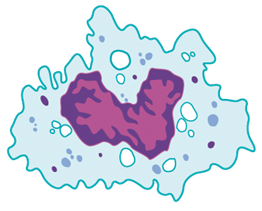 Mature HDL
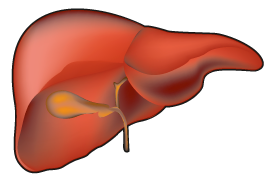 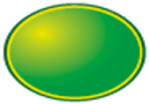 FC
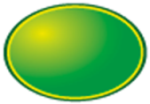 LCAT
CE
CE
FC
FC
CE
FC
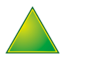 Nascent HDL
CETP
Apolipoprotein AI
ABCA1: ATP-binding cassette transporter A1
Apo B: apolipoprotein B
CE: cholesteryl ester
CETP: cholesteryl ester transfer protein
FC: free cholesterol
LCAT: lecithin-cholesterol acyltransferase
LDLR: low-density lipoprotein receptor
SR-B1: scavenger receptor B1
TG: triglycerides
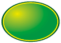 CETG
Apo B
VLDL/LDL
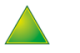 [Speaker Notes: Another key protein involved in the intravascular remodelling of HDL is the cholesteryl ester transfer protein (CETP). CETP transfers cholesteryl esters (CE) from HDL to the apolipoprotein B–containing lipoproteins (VLDL and LDL). CETP has a major effect on the metabolism of HDL.]
Torcetrapib Slows Apolipoprotein AI Turnover Rate
% change vs. placebo
*
Atorvastatin+Torcetrapib
Torcetrapib 120 mg qd
(n=19)
*p<0.01 vs. placebo
Torcetrapib 120 mg bid
Adapted from Brousseau ME et al. 
Arterioscler Thromb Vasc Biol 2005; 25: 1057-64
[Speaker Notes: The increase in HDL cholesterol levels with the cholesteryl ester transfer protein (CETP) inhibitor torcetrapib was accompanied by reduction in apolipoprotein AI plasma turnover rate.]
ILLUSTRATE
1,188 patients from 137 centres in North America and Europe Symptomatic coronary artery disease, coronary angiography with >20% stenosis
Intravascular ultrasound with 40 MHz transducer
Motorized pullback at 0.5 mm/sec through >40 mm segment
4 to 10-week run-in atorvastatin 10-80 mgto achieve LDL cholesterol of 100±15 mg/dl
24-monthtreatment
Atorvastatin
monotherapy
Torcetrapib 60 mg+atorvastatin
140 patients withdrew
135 patients withdrew
446 atorvastatin patients
464 torcetrapib patients
24-month follow-up intravascular ultrasound of originally imaged “target” vessel (n=910)
Adapted from Nissen SE et al. N Engl J Med 2007; 356: 1304-16
[Speaker Notes: The ILLUSTRATE (Investigation of Lipid Level Management Using Coronary Ultrasound to Assess Reduction of Atherosclerosis by CETP Inhibition and HDL Elevation) trial randomized 1,188 patients from 137 centres in North America and Europe. Key inclusion criteria were presence of symptomatic coronary artery disease and at least one 20% lesion or greater stenosis by angiography. Intravascular ultrasound was performed with a 40 MHz transducer and a motorized pullback. Patients received atorvastatin 10 to 80 mg, titrated to achieve an LDL of approximately 100 mg/dl (2.59 mmol/l). Patients were subsequently randomized to receive atorvastatin at the previously titrated dosage with or without torcetrapib 60 mg. A similar number of patients in each treatment arm withdrew. The remaining 910 patients underwent a 24-month follow-up intravascular ultrasound of the originally imaged target vessel.]
Time Course: Change in HDL Cholesterol Levels
90
Torcetrapib+Atorvastatin
80
70
Difference 60.8%
60
HDL cholesterol  level (mg/dl)
50
40
Atorvastatin monotherapy
30
20
0
1
3
6
9
12
15
18
21
24
Time (months)
Adapted from Barter et al. New Engl J Med 2007; 357, 2109-22
[Speaker Notes: In contrast to LDL-lowering, HDL increases occurred more slowly during torcetrapib treatment, shown in orange. The full effect of cholesteryl ester transfer protein inhibition was not observed until approximately 6 to 9 months after randomization. By the end of the trial, there was a 61% difference in HDL levels between the torcetrapib+atorvastatin and atorvastatin monotherapy groups.]
ILLUSTRATE: Primary Efficacy ParameterChange in Percent Atheroma Volume
p=0.72†
Change in percent 
atheroma volume*
†p value from ANCOVA
*LS mean change
Adapted from Nissen SE et al. N Engl J Med 2007; 356: 1304-16
[Speaker Notes: This slide shows the results for the primary efficacy parameter, percent atheroma volume. After 24 months, changes were nearly identical in the two treatment groups: 0.19% in the atorvastatin monotherapy group and 0.12% in the torcetrapib+atorvastatin group, p=0.72. Thus, for the primary efficacy parameter, torcetrapib did not slow progression of coronary atherosclerosis, despite a 61% relative increase in HDL cholesterol and 20% relative decrease in LDL cholesterol. 

ILLUSTRATE: Investigation of Lipid Level Management Using Coronary Ultrasound to Assess Reduction of Atherosclerosis by CETP Inhibition and HDL Elevation]
ILLUSTRATE: Secondary Intravascular Ultrasound Efficacy Parameters
Change in 10 mm mostdiseased segment (mm3)*
Change in normalizedatheroma volume (mm3)*
p=0.12†
p=0.023†
Atorvastatin
†p value from ANCOVA
*LS mean change
+Torcetrapib
Adapted from Nissen SE et al. N Engl J Med 2007; 356: 1304-16
[Speaker Notes: For the secondary intravascular ultrasound efficacy parameter, change in normalized atheroma volume, the change in both treatment groups was negative, indicating regression, with a small but statistically significant difference favouring the torcetrapib treatment group. However, for the other secondary efficacy parameter, the change in the 10 mm most diseased segment, there was no significant difference between the torcetrapib+atorvastatin combination, compared with atorvastatin alone.

ILLUSTRATE: Investigation of Lipid Level Management Using Coronary Ultrasound to Assess Reduction of Atherosclerosis by CETP Inhibition and HDL Elevation]
Blood Pressure Related Adverse Events
Atorvastatin
+Torcetrapib
Blood pressure>140/90 mmHg
Systolic blood pressureincrease >15 mmHg
Adapted from Nissen SE et al. N Engl J Med 2007; 356: 1304-16
[Speaker Notes: Blood pressure-related adverse events were more frequent in the torcetrapib treatment group, shown in orange. More patients experienced investigator-reported hypertension, more patients reached pressures exceeding 140/90 mmHg and approximately 3 times as many patients experienced more than a 15 mmHg increase in blood pressure in the torcetrapib+atorvastatin group, compared with the atorvastatin monotherapy.]
ILLUSTRATE Adverse Events: Safety Population
Adapted from Nissen SE et al. N Engl J Med 2007; 356: 1304-16
[Speaker Notes: This table shows adverse events for all 1,188 randomized patients. A numerical excess in most adverse events was observed for patients randomized to the torcetrapib+atorvastatin group, compared with atorvastatin monotherapy, with the notable exception of stroke. It should be noted, however, that the study was not powered to detect differences in clinical outcomes, and these results should be interpreted cautiously. 

ILLUSTRATE: Investigation of Lipid Level Management Using Coronary Ultrasound to Assess Reduction of Atherosclerosis by CETP Inhibition and HDL Elevation]
RADIANCE 1: Heterozygous Familial Hypercholesterolemia
T/A vs. A
Atorvastatin (A)
Slope (mm/year)
95% CI
p value
-0.0006
(-0.0084, 0.0072)
0.8737
Torcetrapib+
Atorvastatin (T/A)
2.0
Maximum carotid intima-media 
thickness (mm)
1.5
1.152
1.150
1.149
1.162
1.163
1.0
1.133
1.134
1.126
1.132
1.148
0.5
0.0
6
Baseline
12
18
24
Treatment period (months)
Adapted from Kastelein JJ et al. N Engl J Med 2007; 356: 1620-30 Copyright © 2007 Massachusetts Medical Society. All rights reserved
[Speaker Notes: In this trial of torcetrapib plus atorvastatin vs. atorvastatin in patients with familial hypercholesterolemia, there was no significant change in maximum carotid artery intima-media thickness over 24 months of treatment.

RADIANCE 1: The Rating Atherosclerosis Disease Change by Imaging with a New CETP Inhibitor]
RADIANCE 2: Mixed Dyslipidemia
T/A vs. A
Atorvastatin (A)
Slope (mm/year)
95% CI
p value
-0.0049(-0.0180, 0.0082)
0.4621
Torcetrapib+
Atorvastatin (T/A)
Maximum carotid intima-media 
thickness (mm)
1.80
1.60
1.3079
1.3319
1.3469
1.3680
1.3002
1.40
1.3150
1.3592
1.3634
1.3260
1.3210
1.20
1.00
0.80
0.60
Baseline
6
12
18
24
Treatment period (months)
Reprinted from The Lancet, Vol 370, Bots ML et al. Torcetrapib and carotid intima-media thickness in mixed dyslipidaemia (RADIANCE 2 study): a randomised, double-blind trial, 153-60, Copyright © 2007, with permission from Elsevier
[Speaker Notes: In this trial of torcetrapib plus atorvastatin vs. atorvastatin in patients with mixed dyslipidemia, there was no significant change in maximum carotid artery intima-media thickness over 24 months of treatment.

RADIANCE 2: The Rating Atherosclerosis Disease Change by Imaging with a New CETP Inhibitor]
ILLUSTRATE and RADIANCE
No change in atherosclerotic burden in coronary or carotid beds
Secondary endpoints suggest modest regression of atheroma in coronaries and progression in carotids
Imaging studies do not parallel clinical outcomes and do not explain toxicity
Carotids more sensitive to blood pressure (BP) related toxicity than coronaries
If other cholesteryl ester transfer protein  inhibitors have not caused an increased BP, should they be evaluated in further clinical studies?
[Speaker Notes: ILLUSTRATE: Investigation of Lipid Level Management Using Coronary Ultrasound to Assess Reduction of Atherosclerosis by CETP Inhibition and HDL Elevation

RADIANCE: The Rating Atherosclerosis Disease Change by Imaging with a New CETP Inhibitor]
Recombinant Apo AI Milano: Change in Atheroma Volume as Measured by Intravascular Ultrasound
Mean % change from baseline
Placebo(n=11) p=0.97
ETC-21615 mg/kg(n=21) p=0.03
ETC-21645 mg/kg(n=15) p=0.45
Combined treatment group*(n=36) p=0.02
*Primary efficacy endpoint
ETC-216: intravenous recombinant Apo AI Milano/phospholipid complexes
Adapted from Nissen SE et al. JAMA 2003; 290: 2292-300
[Speaker Notes: Observational studies have shown that HDL cholesterol and its major protein apolipoprotein AI (apo AI) are inversely associated with coronary heart disease risk. However, data regarding potential benefits of administering HDL cholesterol or an HDL cholesterol mimetic in humans have been lacking. 

A naturally occurring variant of apolipoprotein AI known as apo AI Milano was discovered in individuals living in a town in Italy who were characterized by very low levels of HDL cholesterol (10-30 mg/dl; 0.26-0.78 mmol/l), longevity, and no clinical signs of atherosclerotic vascular disease. A recombinant apo AI compound has been formulated with a naturally occurring phospholipid to mimic the properties of nascent HDL (ETC-216, Esperion Therapeutics, Ann Arbor, Mich).

Nissen et al. assessed the effects of intravenous infusions of ETC-216 on atheroma burden in 47 patients with acute coronary syndrome (ACS) in a double-blind, randomized, placebo-controlled study. In a ratio of 1:2:2, patients received five weekly infusions of placebo or ETC-216 at 15 mg/kg (n=21) or ETC-216 at 45 mg/kg (n=15). Intravascular ultrasound (IVUS) was performed within 2 weeks following ACS and repeated after five weekly treatments. The primary efficacy measure was the change in percent atheroma volume in the combined ETC-216 patients.
 
The mean (SD) percent atheroma volume decreased by 1.06% (3.17%) in the combined ETC-216 group (p=0.02 compared with baseline). In the placebo group, mean (SD) percent atheroma volume increased by 0.14% (3.09%; p=0.97 compared with baseline).

Authors note that these results require confirmation in larger clinical trials with morbidity and mortality endpoints.]
ERASE: CSL-111 (Reconstituted HDL)
Intravascular ultrasound results
Adapted from Tardif JC et al. JAMA 2007; 297: 1675-82
[Speaker Notes: In this trial of infusion of reconstituted HDL, there was reduction in atheroma volume, as measured by intravascular ultrasound, in the treatment group, although this change did not differ significantly from that seen in the group treated with placebo. 

ERASE: The Effect of Reconstituted HDL on Atherosclerosis - Safety and Efficacy]
Conclusions/Discussion Raising HDL: Does it Work?
Multiple mechanisms for raising HDL
No conclusive evidence as yet in humans for independent benefit of HDL increase on cardiovascular disease
Best evidence to date, from animals and to a limited extent in humans, is for reduced atherosclerosis severity with increased apolipoprotein AI transport
www.cardiometabolic-risk.org